„Besondere Umstände erfordern besondere Maßnahmen“
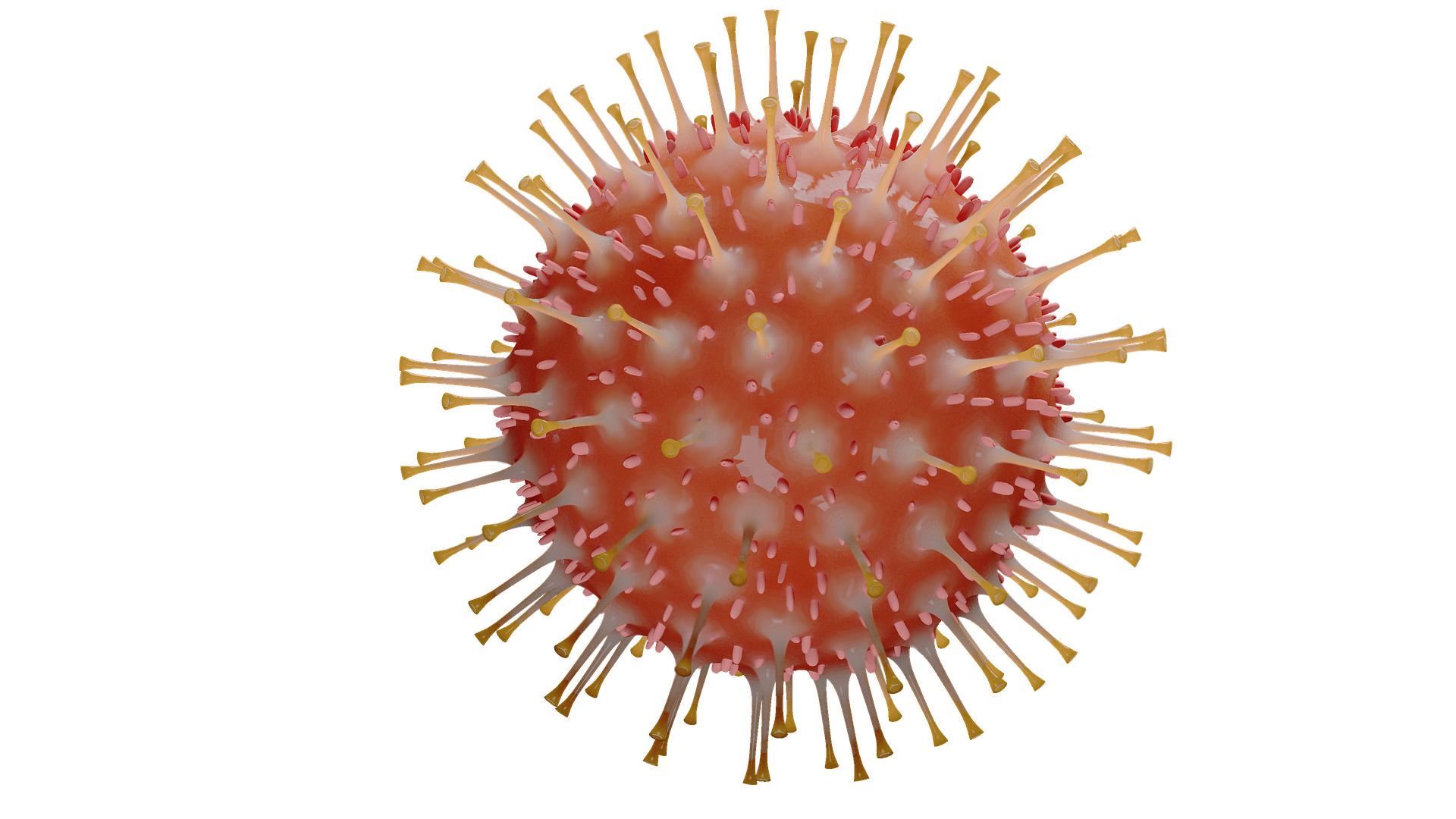 Umgang mit Covid-19 an unserer Schule
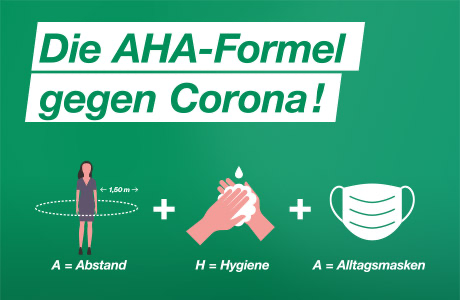 Zentrale Maßnahmen, die du generell einhalten musst.
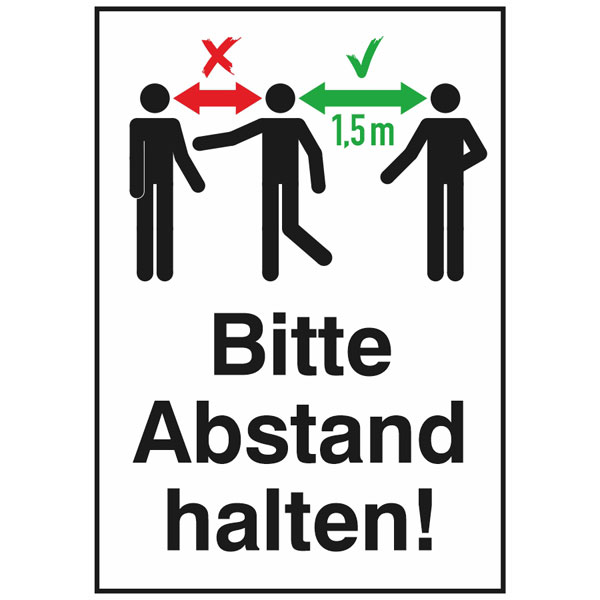 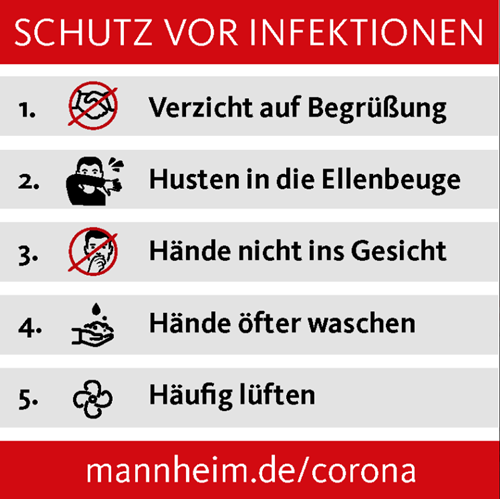 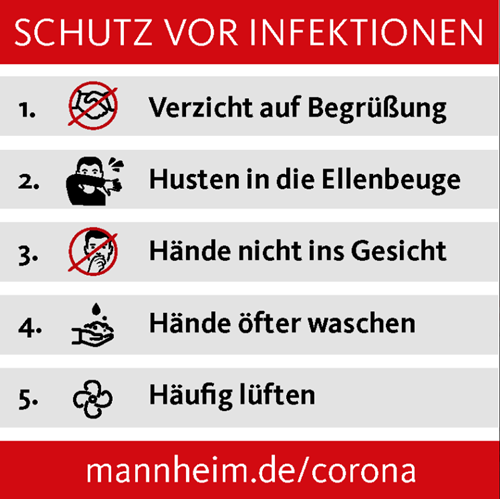 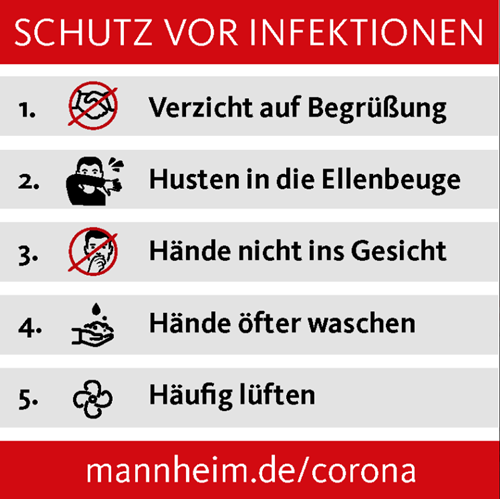 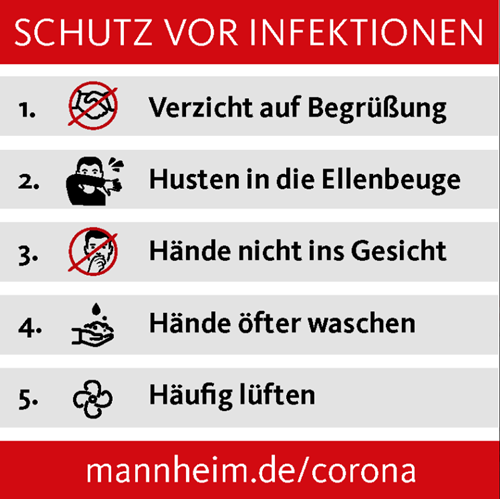 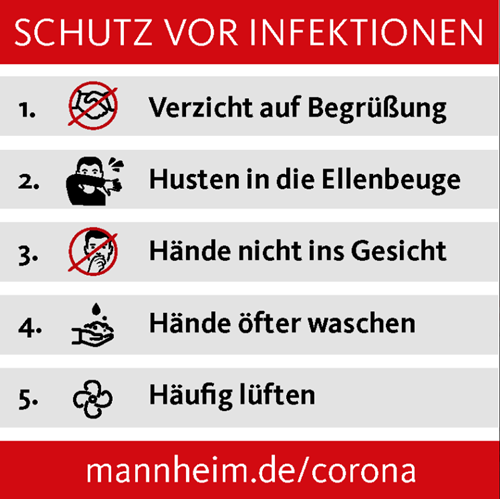 Unser zukünftiges Schulleben – wichtige Regeln für unseren Schutz
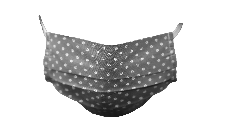 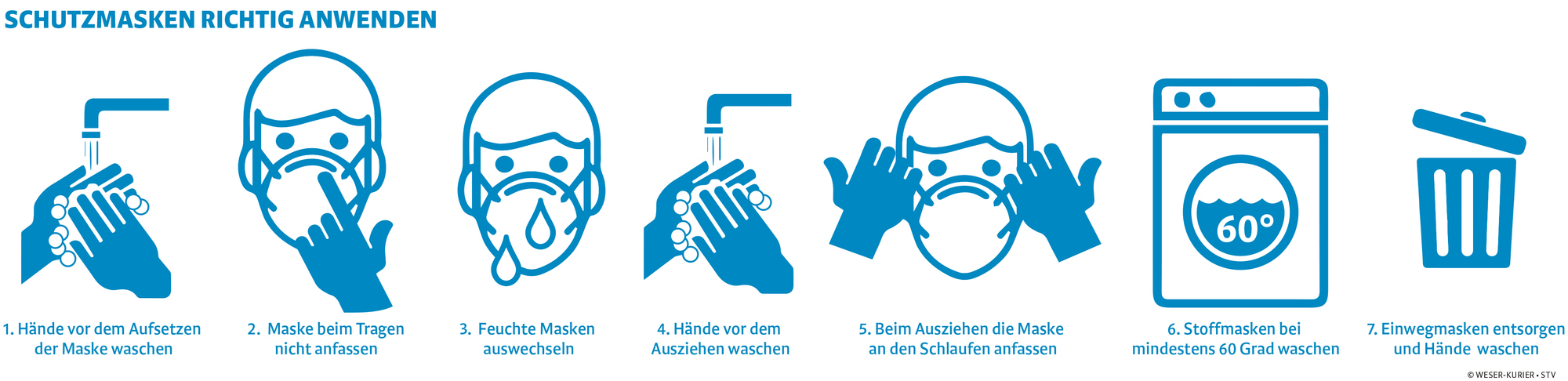 Mund-Nasen-Bedeckung
Maskenpflicht auf dem Schulgelände (drinnen und draußen) ab Kl. 5 und im Bus!!!
Unser zukünftiges Schulleben – wichtige Regeln für unseren Schutz
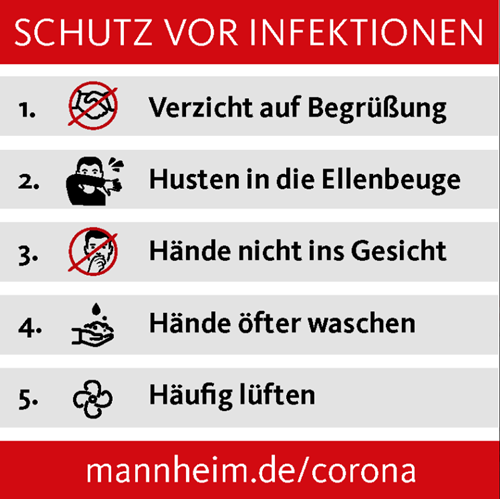 Wann?
Wie?
nach dem Nasenputzen, Husten oder Niesen
nach dem Busfahren
nach Kontakt mit Türgriffen, Treppengeländern, etc.
vor und nach dem Essen
vor dem Aufsetzen und Abnehmen einer Schutzmaske
Hände waschen oder Handdesinfektion ist Pflicht!
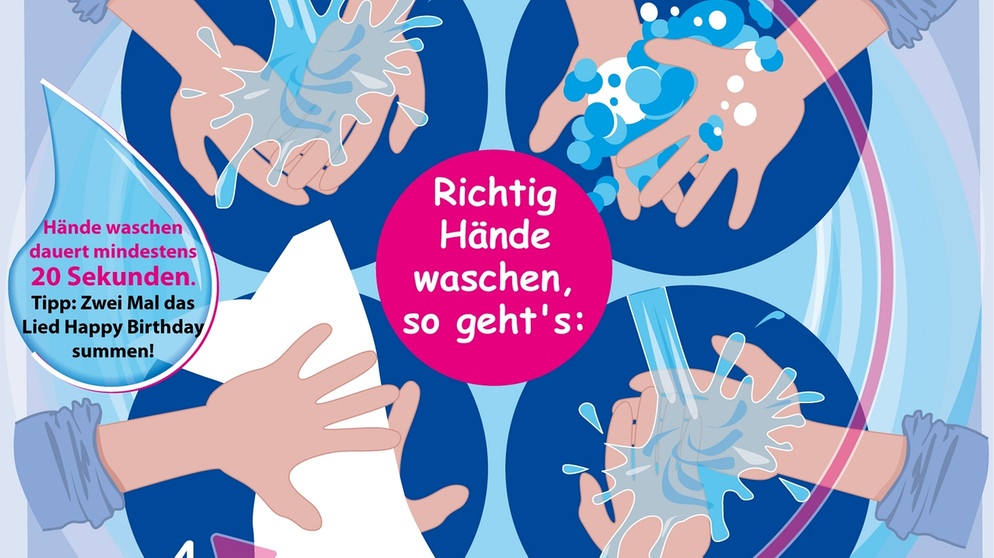 Toilettengang
Maximal 1 Schüler darf die Toiletten betreten
Hände waschen!
Unterricht – wichtige Regeln für unseren Schutz
Im Unterrichtsraum können die Masken abgenommen werden
Festgelegte Sitzordnung beachten
Bei Fragen/Problemen den Erklär-Tisch nutzen
Markierungen beachten
Rechtslaufgebot
Pausenverkauf
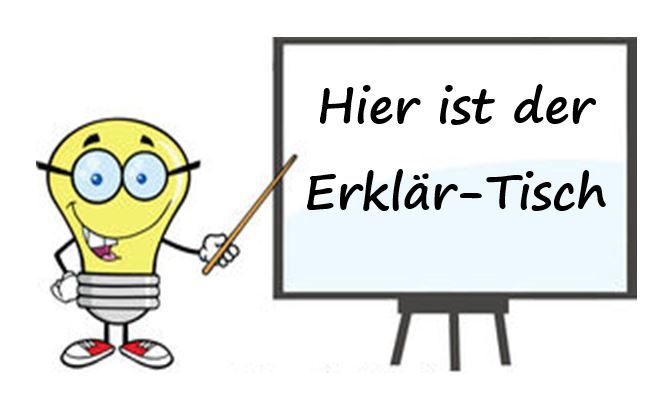